LA PACE
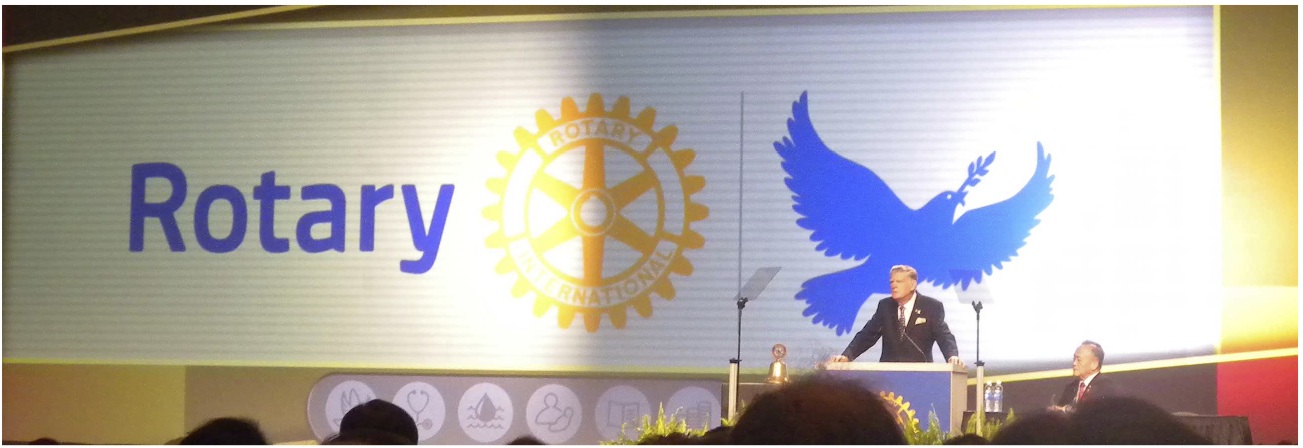 LA “COMUNICAZIONE” 
IL VALORE DEL “BRAND” ROTARY
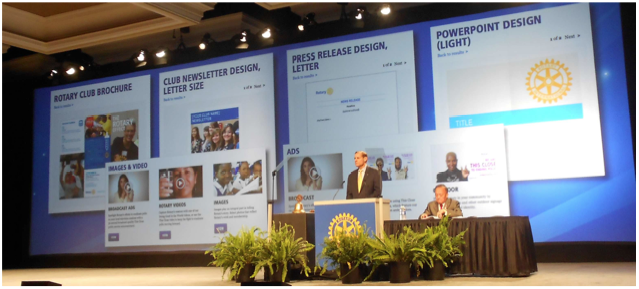 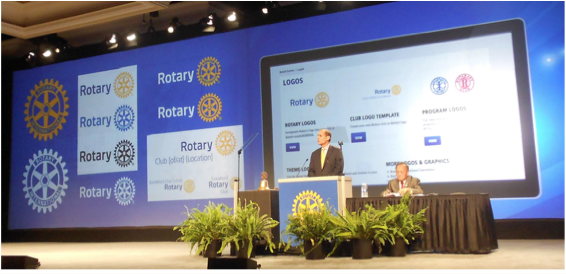 LA “COMUNICAZIONE” 
IL VALORE DEL “BRAND” ROTARY
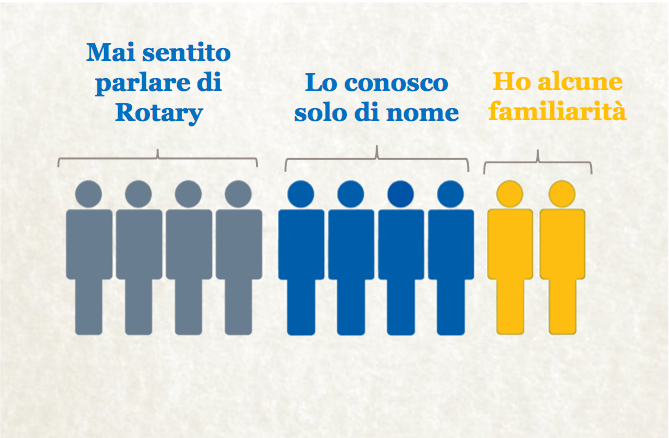 Foto 18
LA “COMUNICAZIONE” 
IL VALORE DEL “BRAND” ROTARY
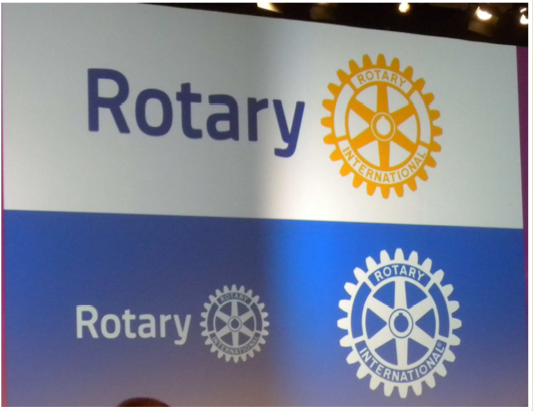 Foto 19 BIS
LA “COMUNICAZIONE” 
IL VALORE DEL “BRAND” ROTARY
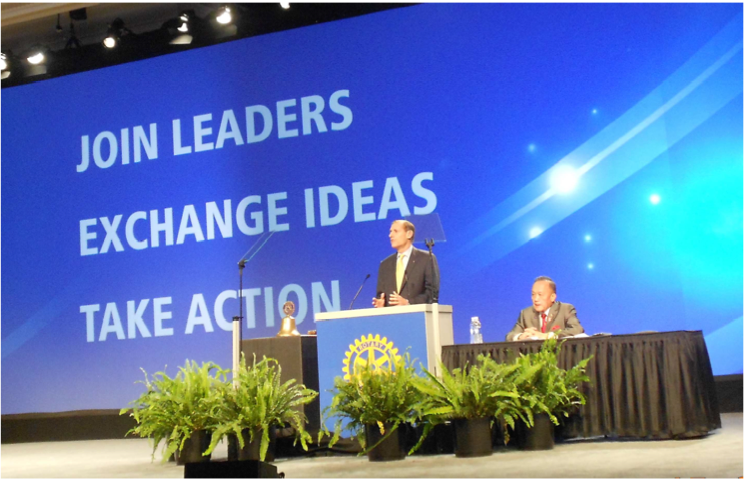 ROTARY DAYS
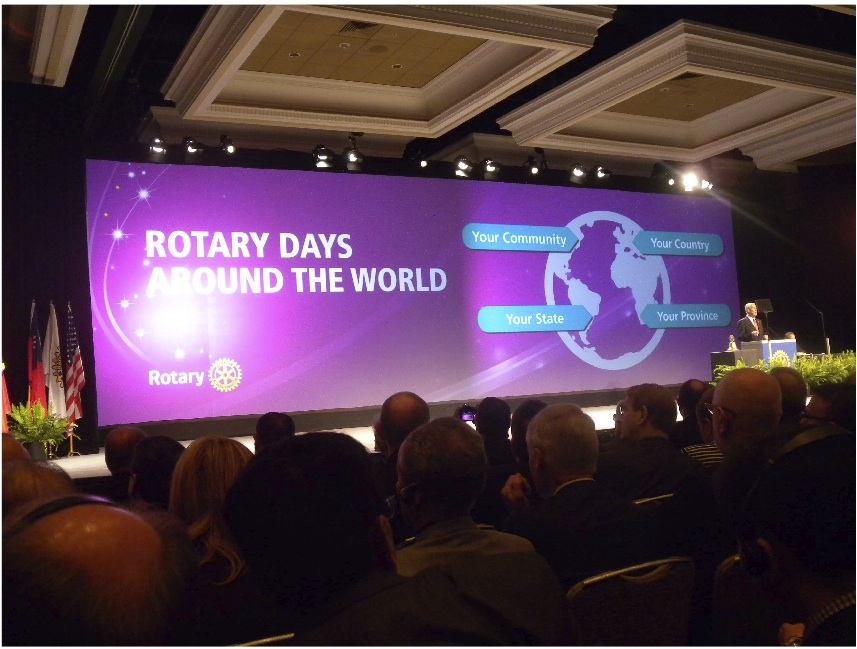 Foto 20
LA LEADERSHIP
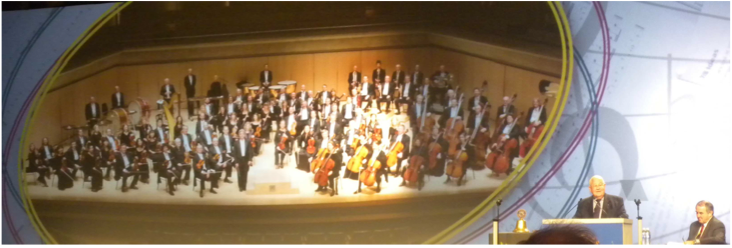 LA LEADERSHIP
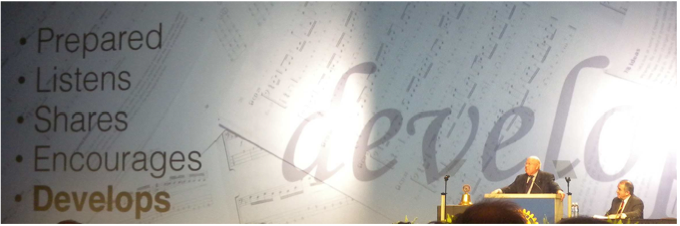 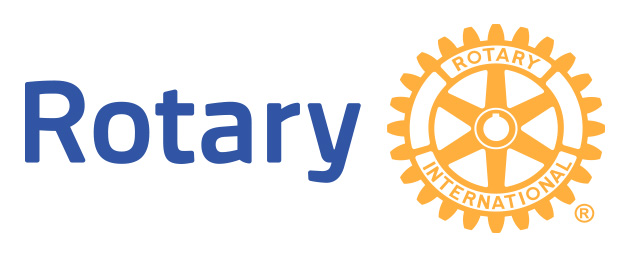 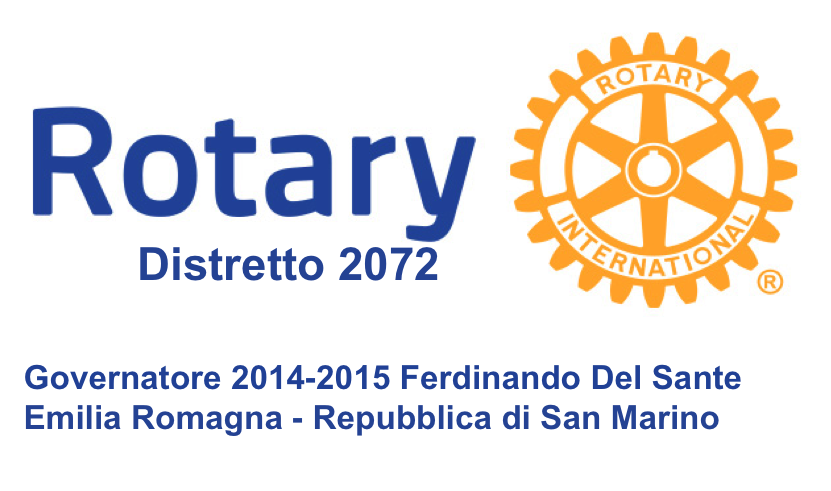 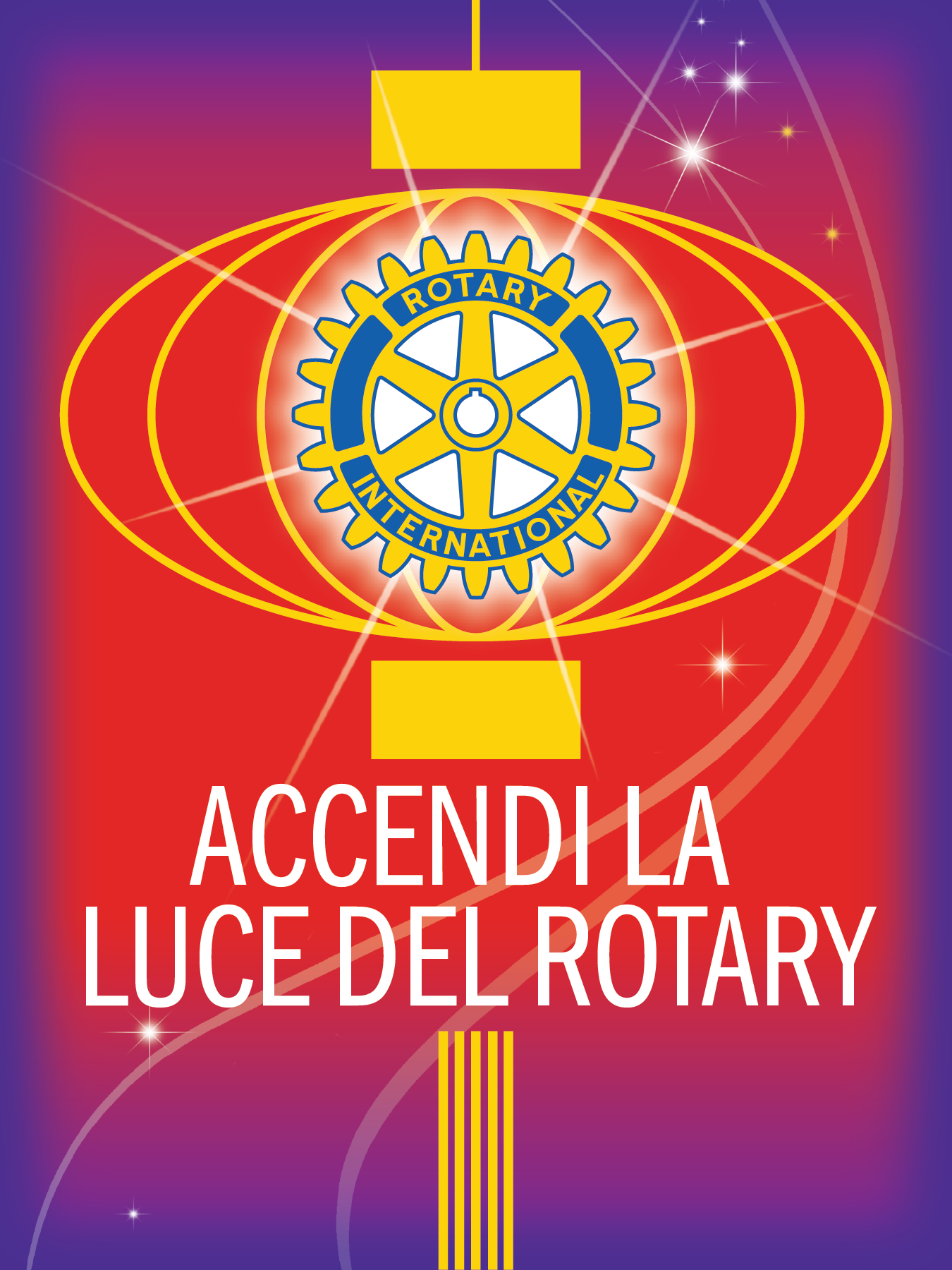 Distretto 2072
Ferdinando Del Sante – DG 2014-2015
SEMINARIO ISTRUZIONE SQUADRA DISTRETTUALERepubblica di San Marino, 22 Febbraio 2014
LA SQUADRA E IL NOSTRO PROGRAMMA
LIGHT UP ROTARY
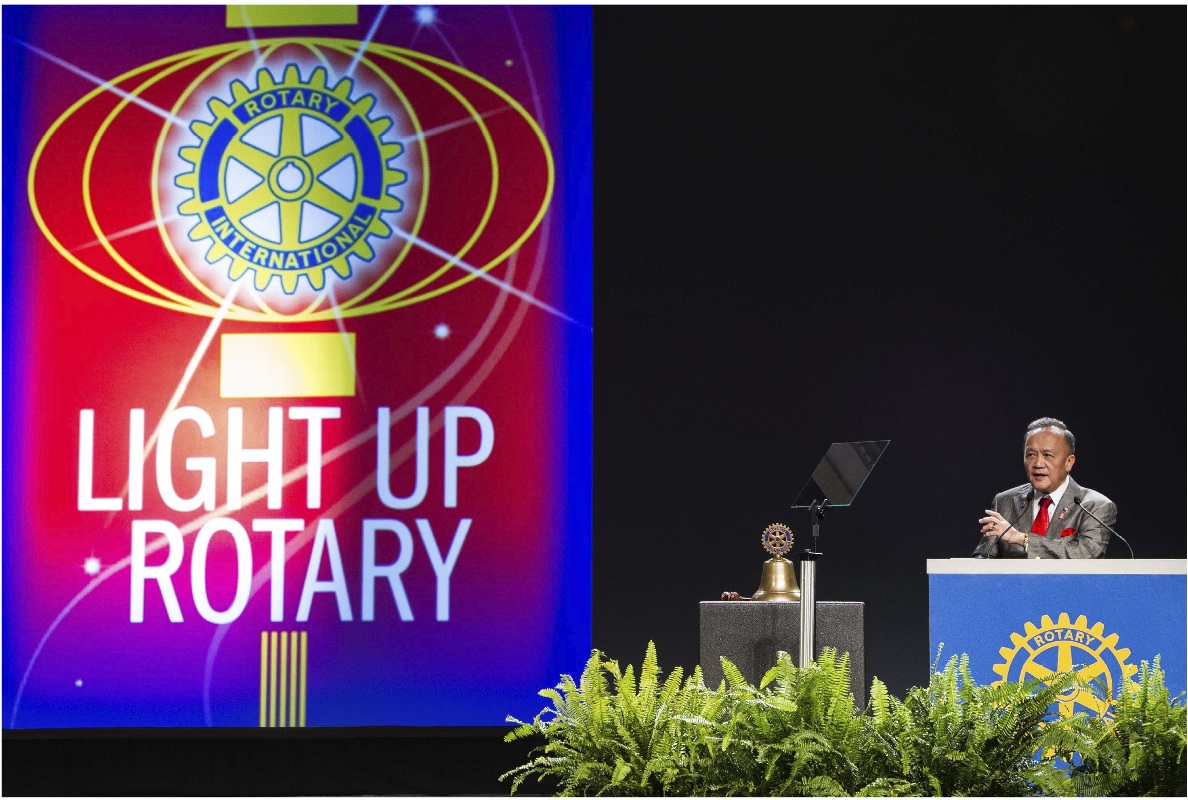